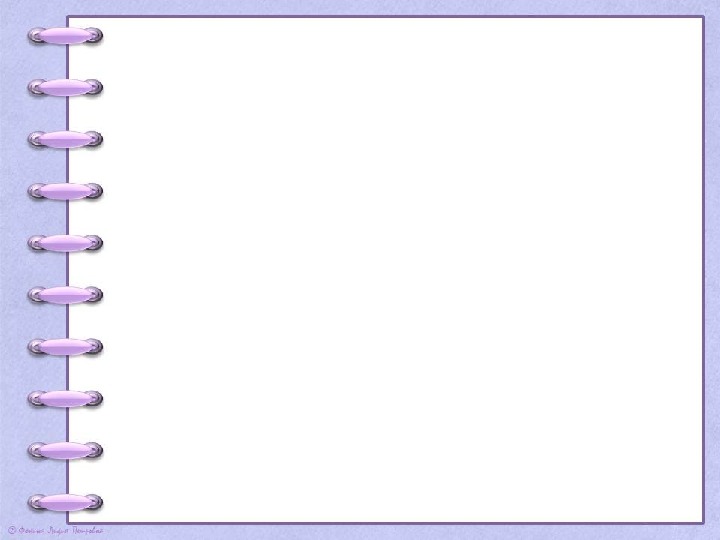 Муниципальное дошкольное  образовательное учреждение
                     детский сад № 13 г. Сердобска.
Проект
«Волшебные пальчики»
  с детьми младшего дошкольного возраста 3-4 лет
 ( с применением Су-Джок терапии).
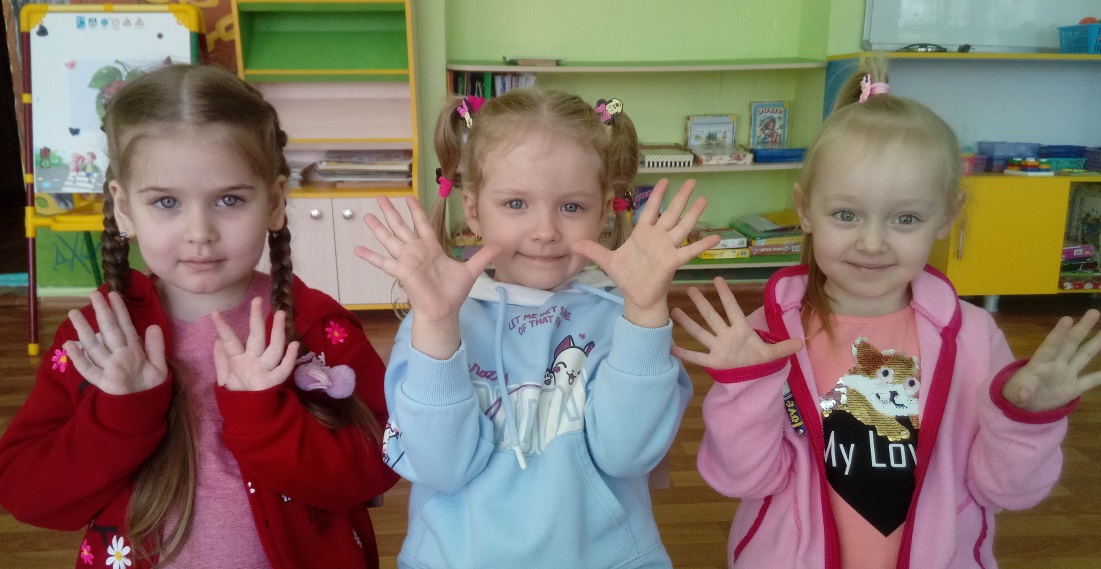 Подготовила:
воспитатель Орлова Е.А
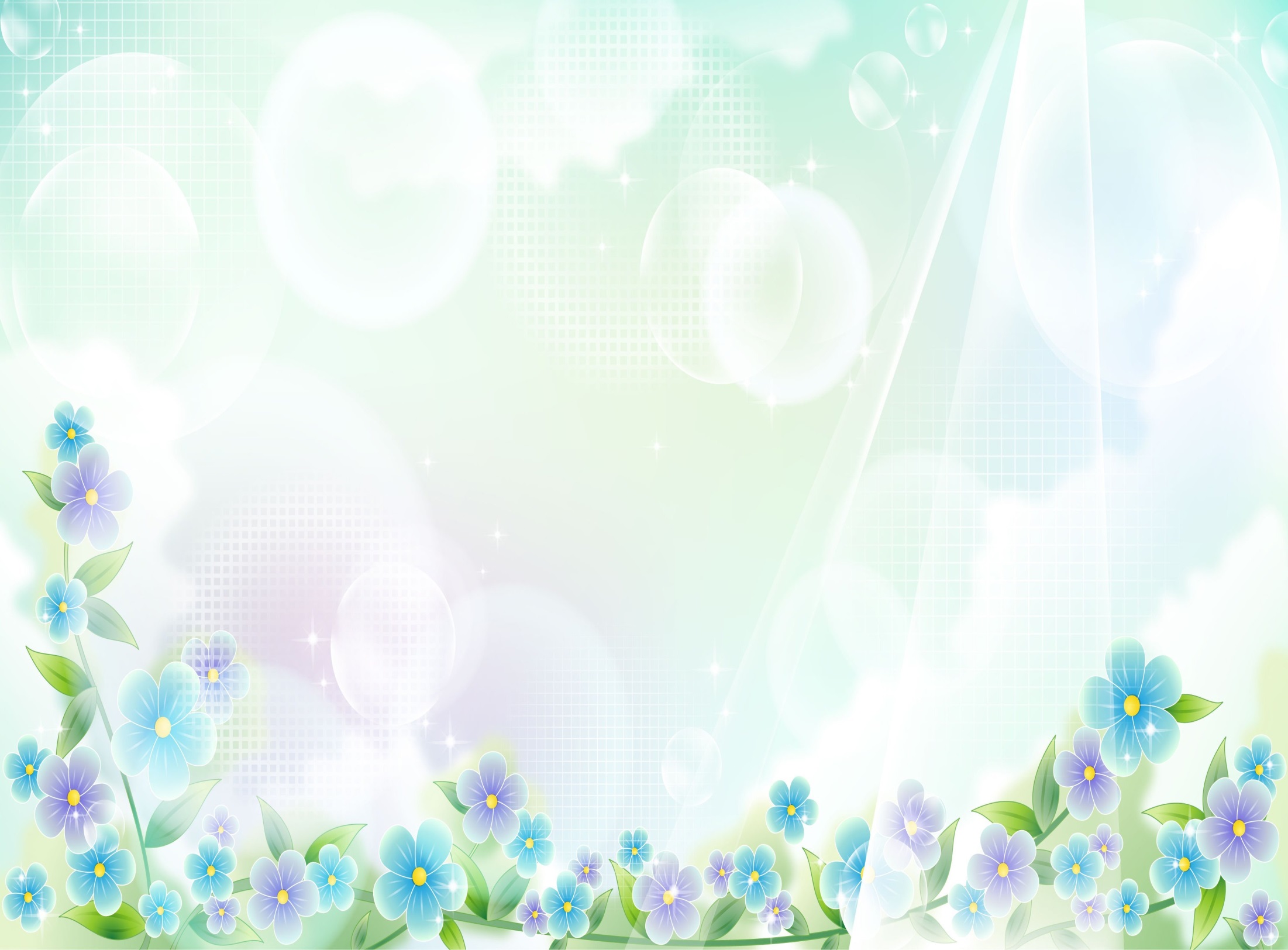 Цель проекта: развитие мелкой моторики рук с помощью Су-Джок
 терапии.

Задачи: 
1.Обучить пальчиковым играм с применением Су-Джок терапии  ;
2.Научить четко произносить слова, согласовывать слова с движениями;
3.Развивать речь, внимание, память, творческое воображение.

 Актуальность: Формирование здоровья детей - одна из основных проблем в современном обществе. В настоящее время идёт постоянный поиск новых форм и совершенствование старых  средств и методов оздоровления детей в условиях дошкольных образовательных учреждений. Одним из таких методов является 
 Су-Джок терапия.
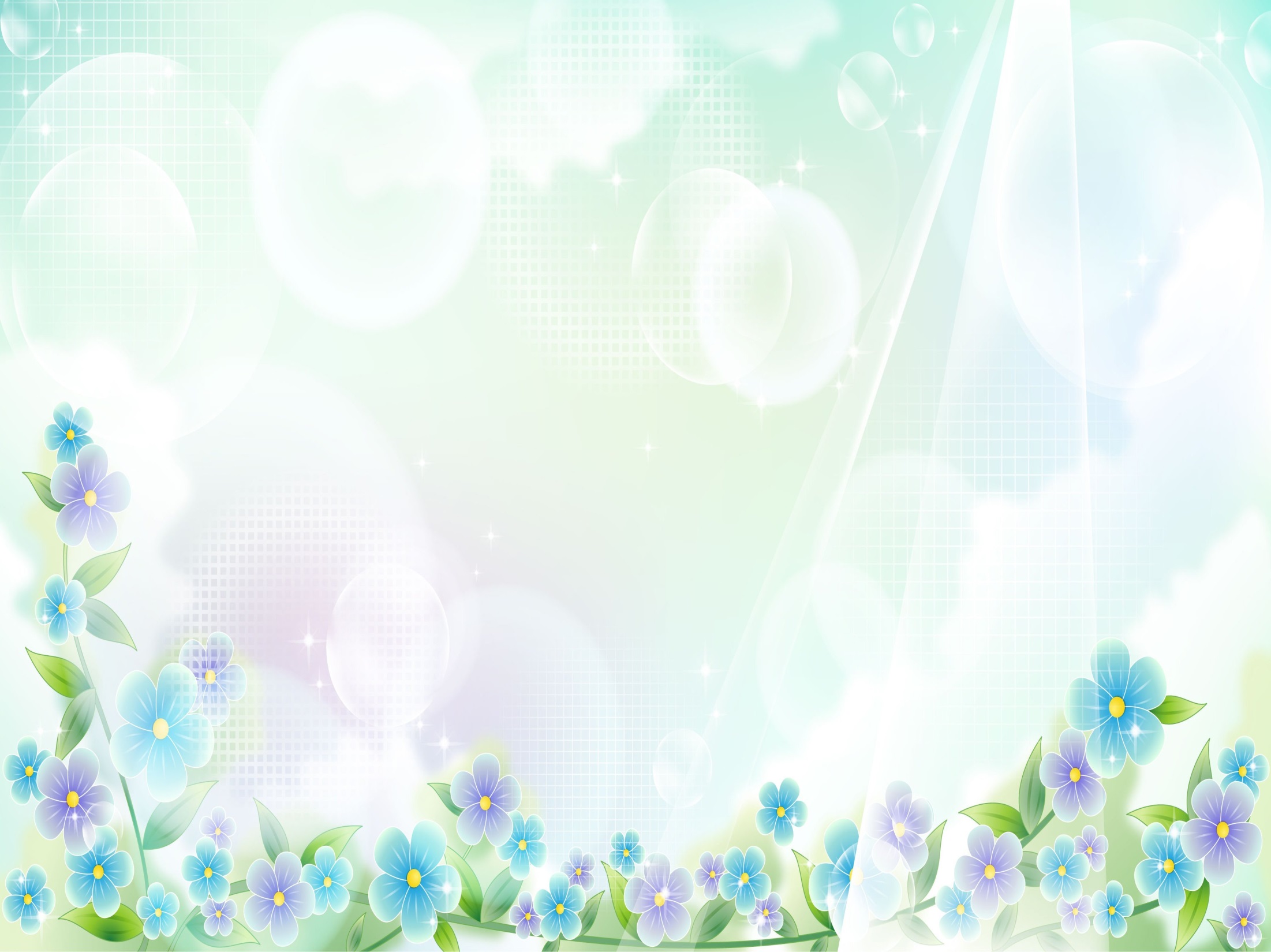 Что же представляет собой этот метод?

Су-джок терапия – это одно из направлений восточной медицины, разработанное южно-корейским профессором Пак Чже Ву (в переводе с корейского «Су» – кисть, «Джок» – стопа)
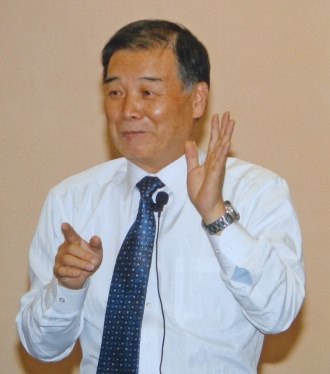 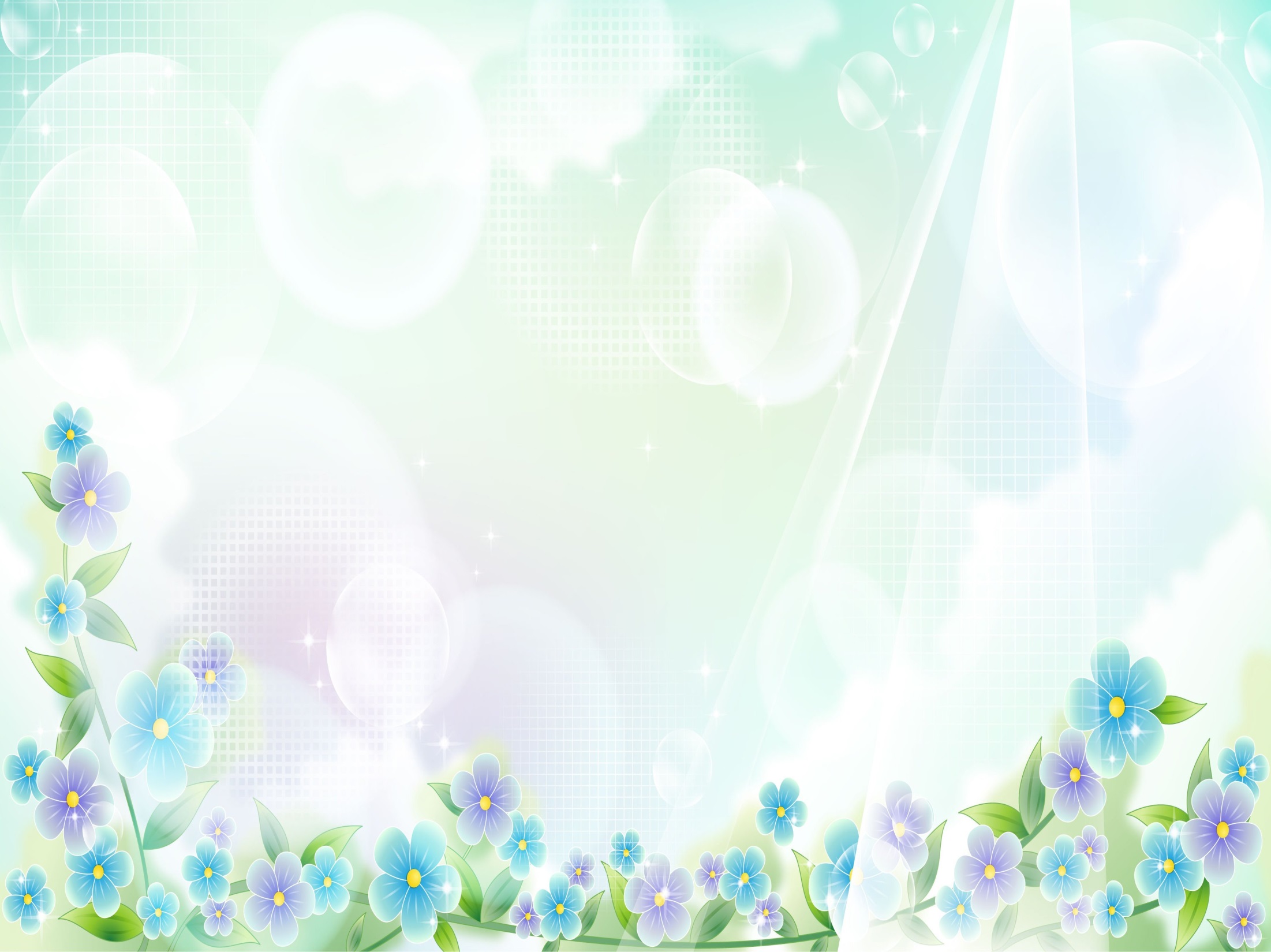 На кистях и стопах в строгом порядке располагаются биологически активные точки, соответствующие всем органам и участкам тела. Соответственно, воздействуя на эти точки, можно влиять на определенный орган человека, регулировать функционирование внутренних органов.
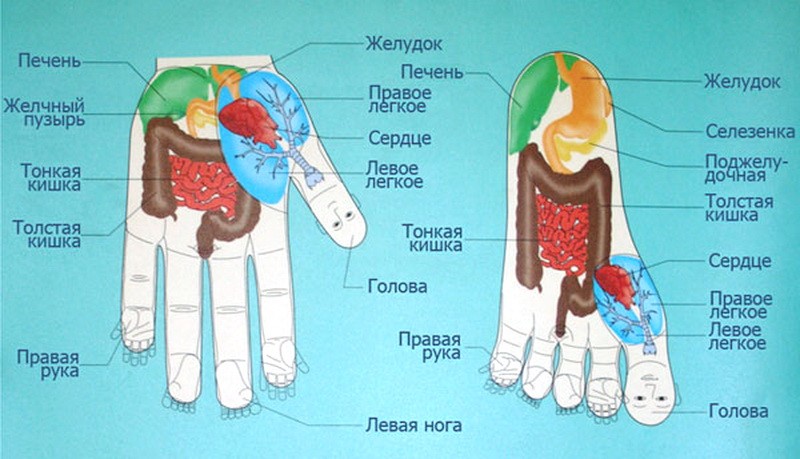 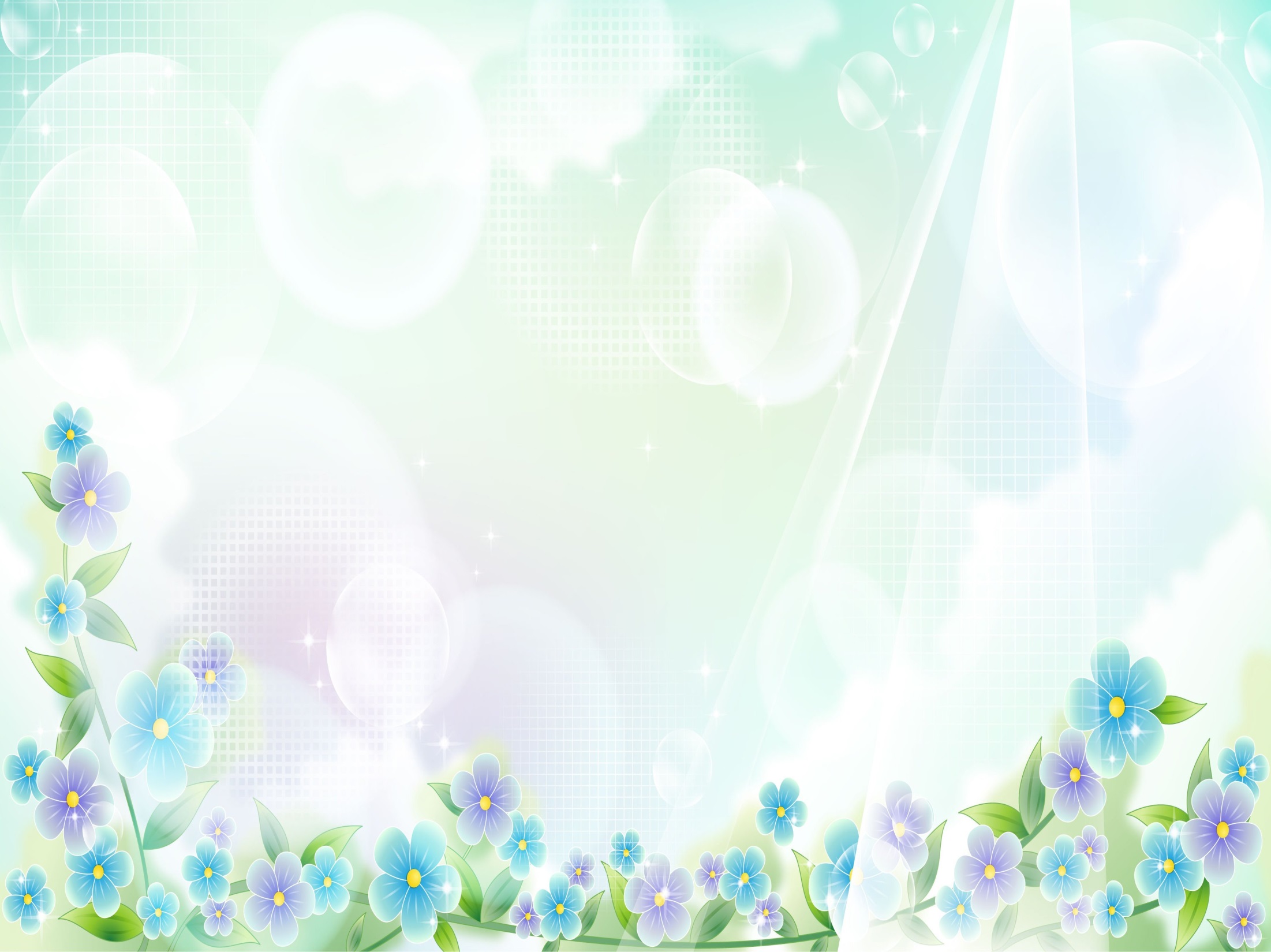 Симпатичный шарик с острыми шипами 
(«ёжик»), лёгкий и гигиеничный, простой в обращении и доступный в любой момент. Его остроконечные выступы воздействуют на биологически активные точки. Катая его между ладонями, ощущается прилив тепла и лёгкое покалывание. Перед началом игр с шариками Су- Джок необходимо осмотреть состояние и целостность кожных покровов кистей.
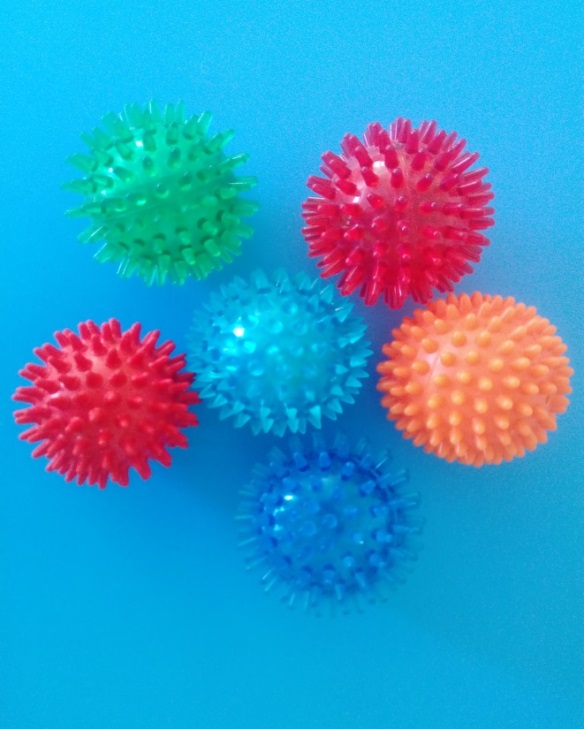 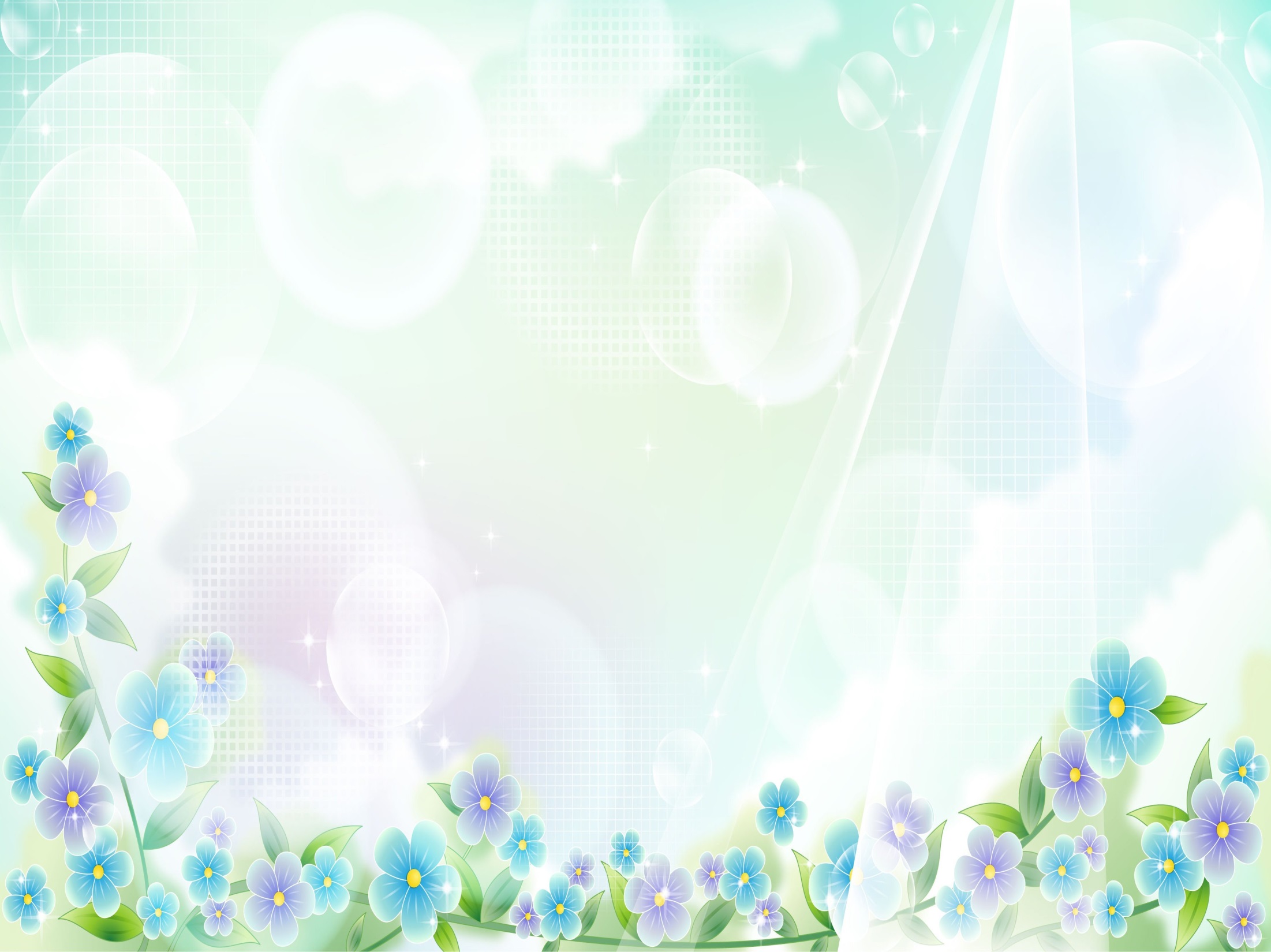 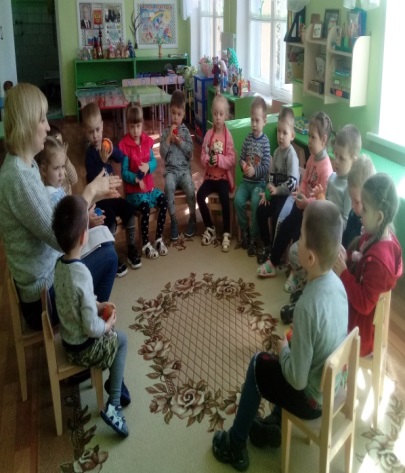 Формы организации
физминутки
пальчиковая гимнастика с шариками
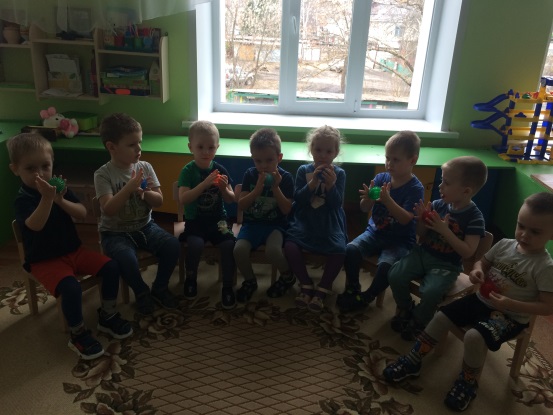 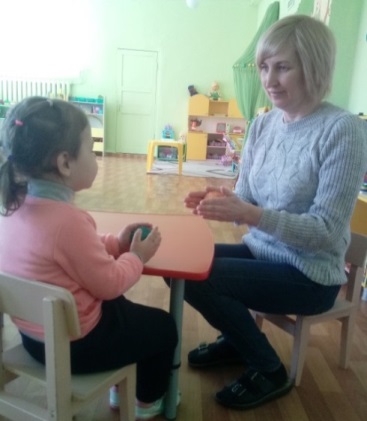 индивидуальная работа
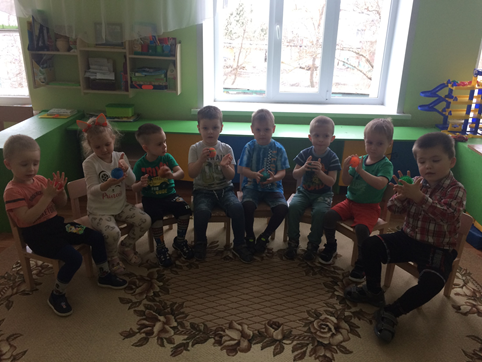 подгрупповая работа
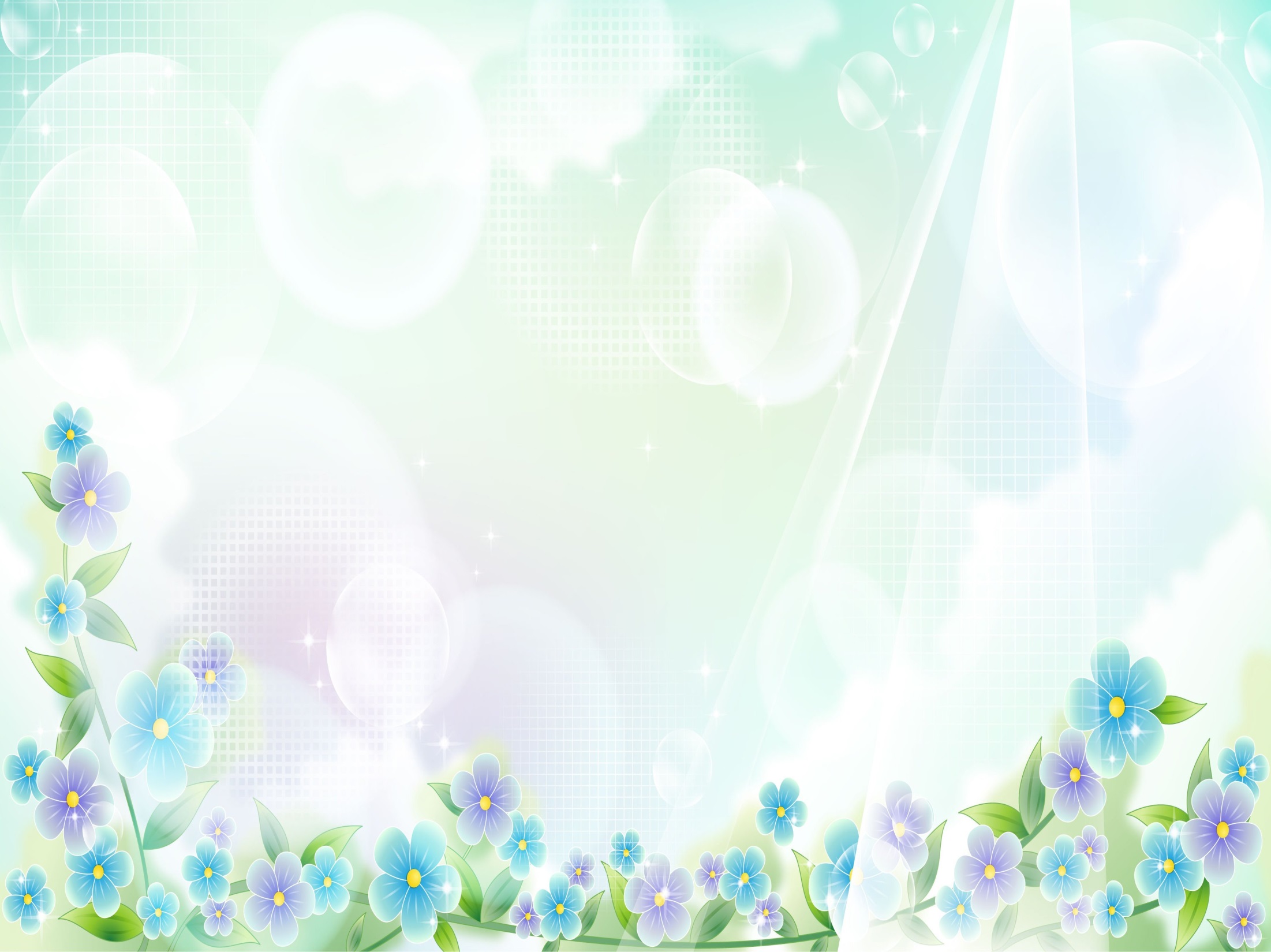 ПРИЁМЫ СУ –ДЖОК МАССАЖА

• круговые движения шарика между ладонями;
• перекатывание шарика от кончиков пальцев к основанию ладони;
• вращение шарика кончиками пальцев;
• сжимание шарика между ладонями;
• сжимание и передача из руки в руку;
• подбрасывание шарика с последующим сжатием между ладонями.
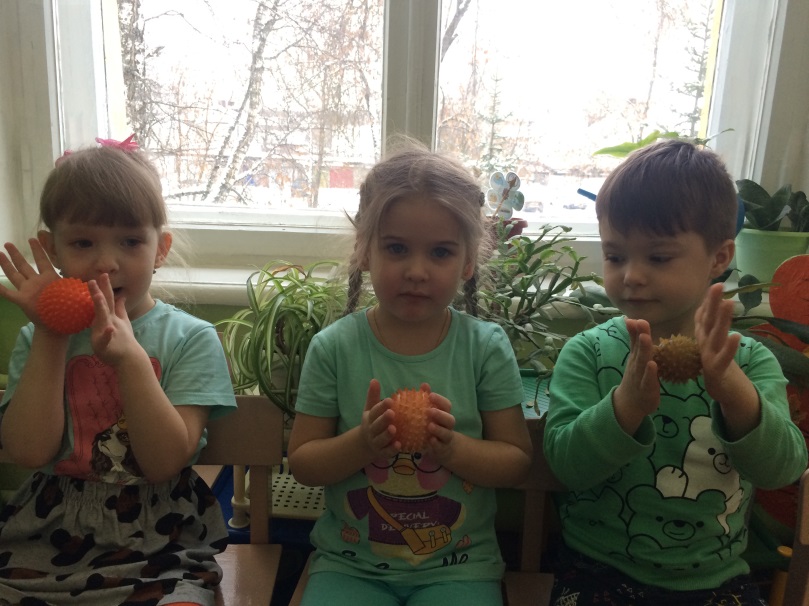 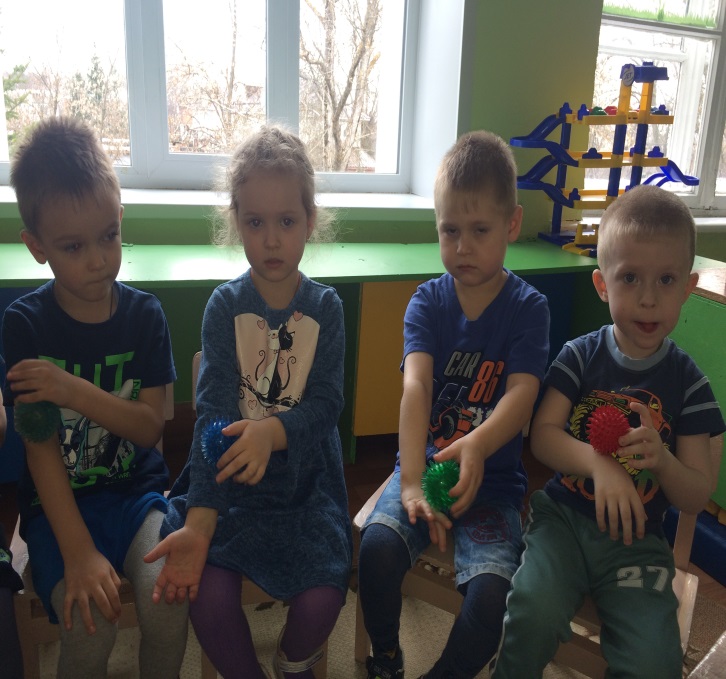 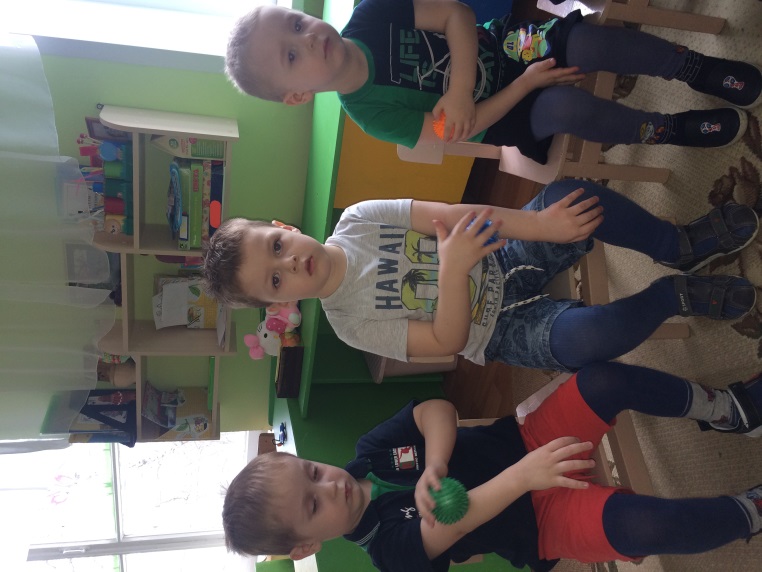 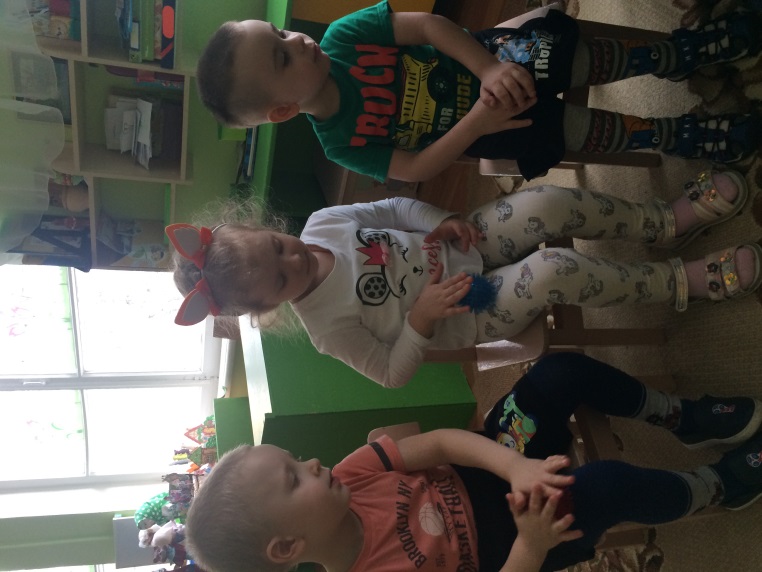 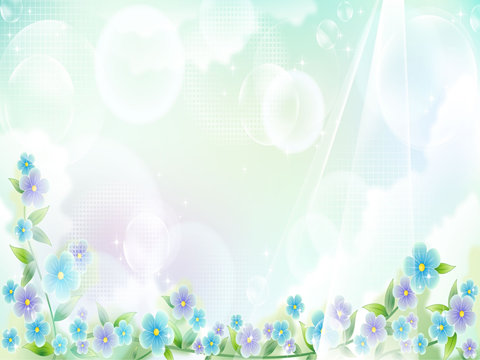 Су-Джок терапию можно и нужно использовать в работе с детьми наряду с пальчиковыми играми, мозаикой, шнуровкой, конструированием, рисованием.
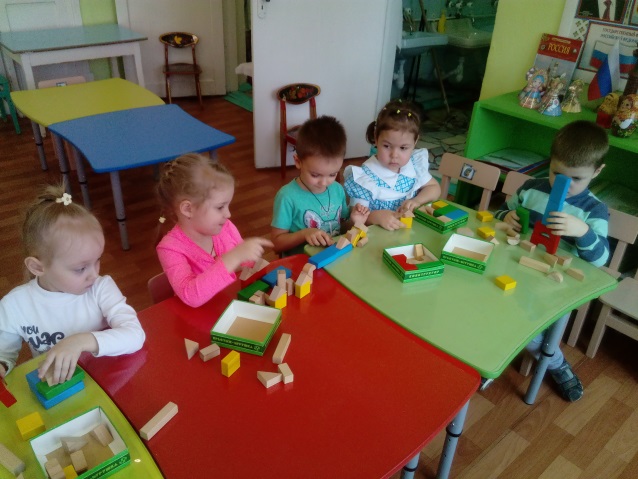 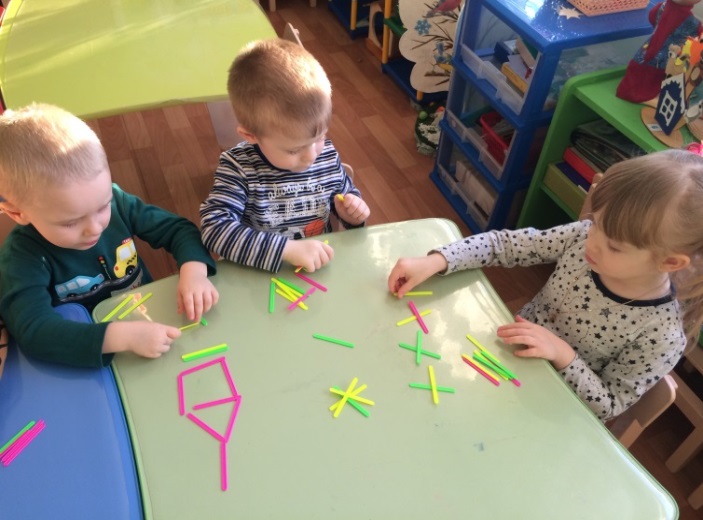 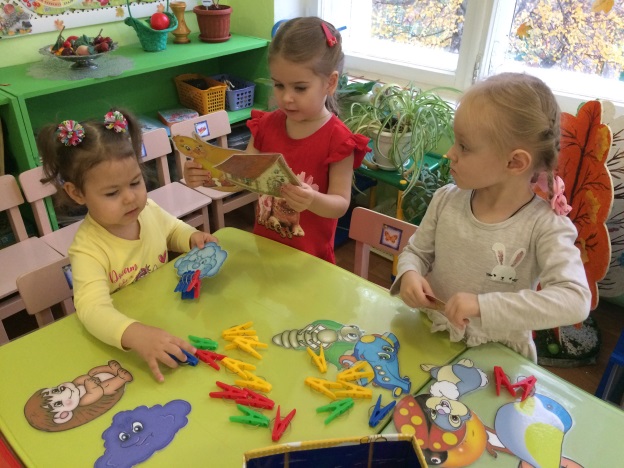 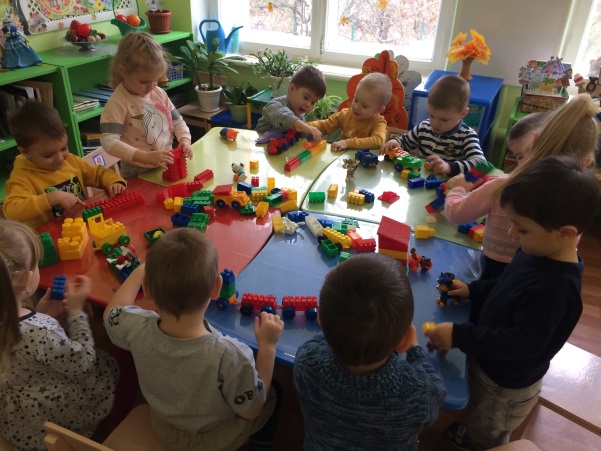 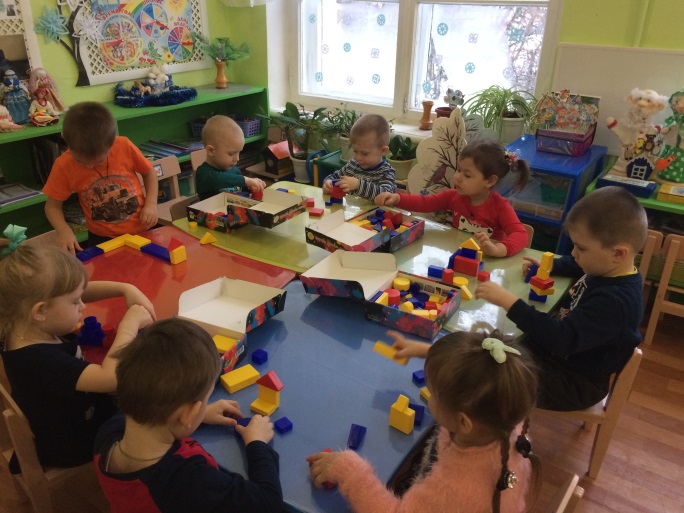 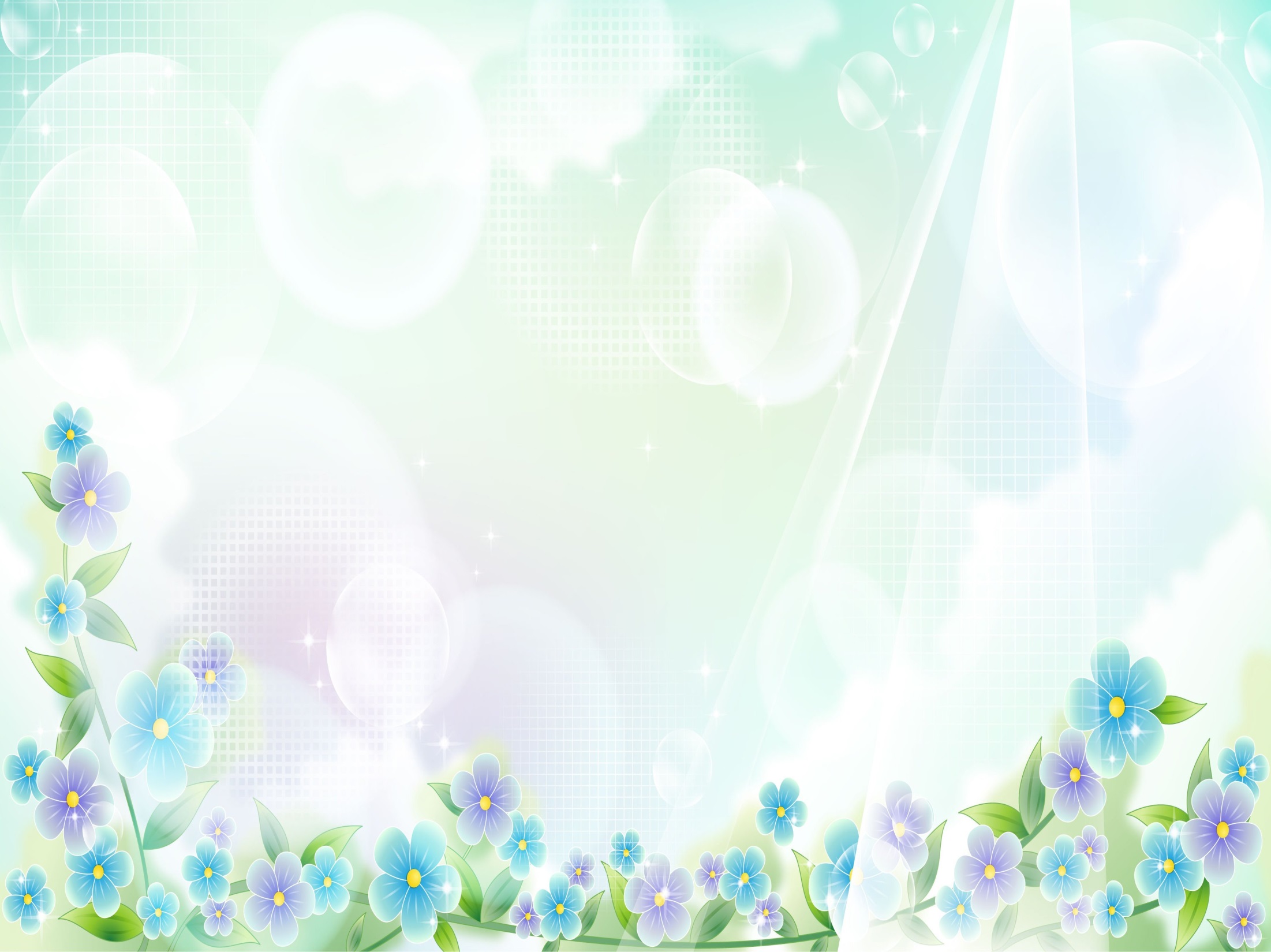 В результате применения Су -Джок терапии:

-осуществляется благоприятное воздействие на весь организм;
- стимулируются речевые зоны коры головного мозга;
- развивается координация движений и мелкая моторика;
- развиваются произвольное поведение, внимание, память, речь и другие психические процессы, необходимые для становления полноценной учебной деятельности.
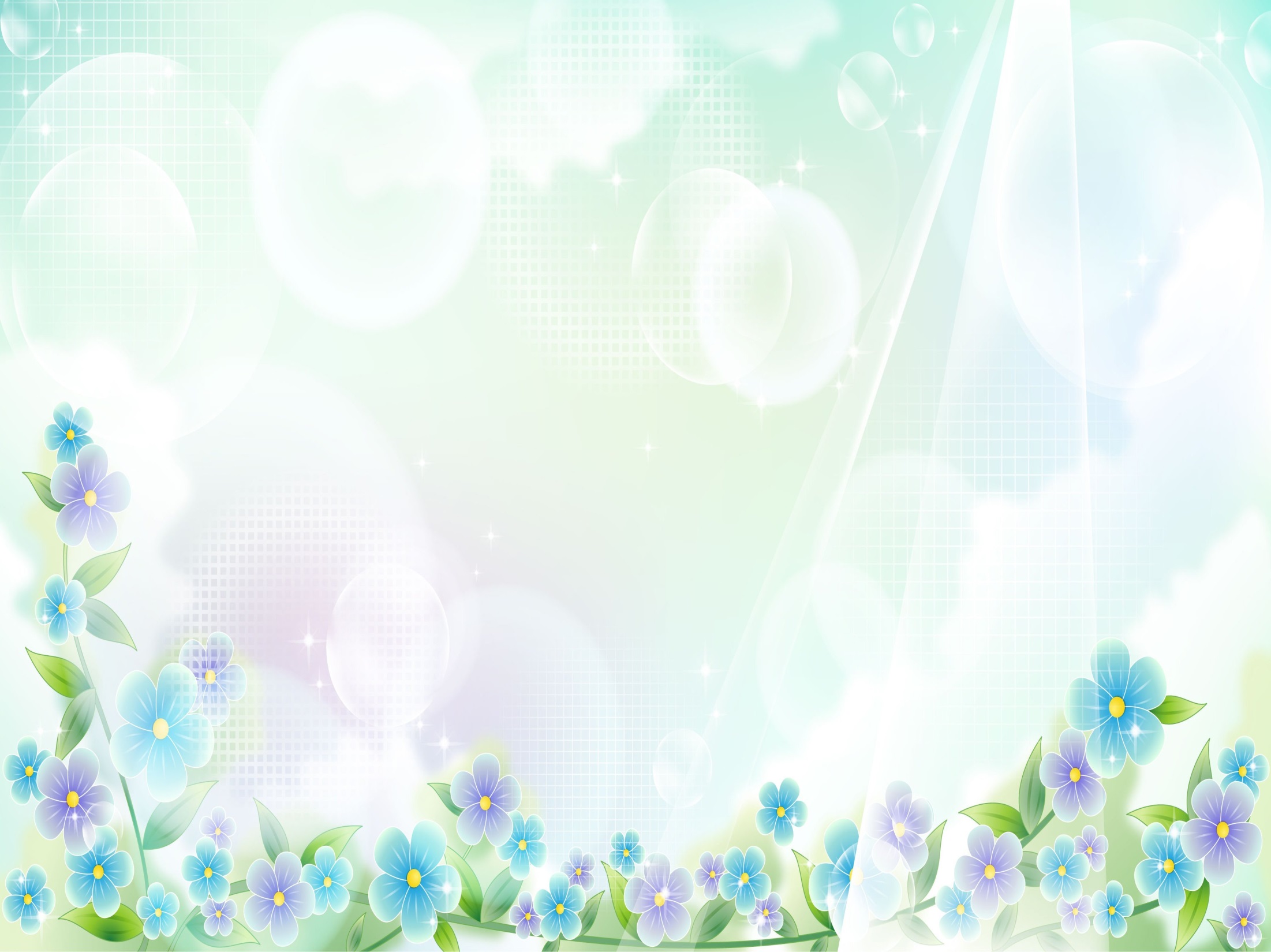 СПАСИБО ЗА ВНИМАНИЕ!